Sustavi linearne i kvadratne jednadžbe i primjena kvadratne jednadžbe
Lidija Blagojević, prof. savjetnik
Primjer 1. (str. 62. 2.a)
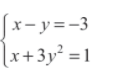 Zadatak 2. (str.59.)
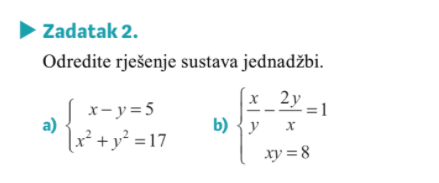 b) Na satu
a) DZ
Primjena kvadratne jednadžbe
Primjer 1. – a) riješiti na satu, b) za domaću zadaću
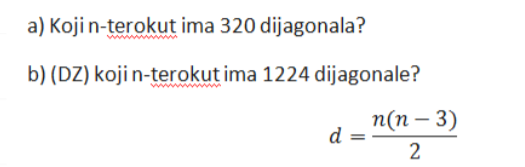 Primjena kvadratne jednadžbe
Primjer 2.
Zbroj dvaju brojeva je 2 001, a njihov umnožak 961 200. Koji su to brojevi?
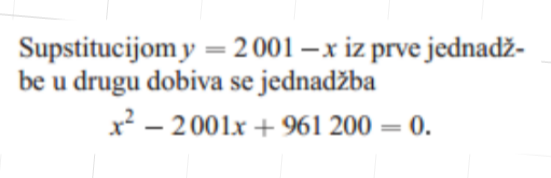 Rješenje:

Postavimo sustav: x+y=2001
		 xy=961200
x1=1200  x2=801
y1=801   y2=2001
Primjena kvadratne jednadžbe
Primjer 3.
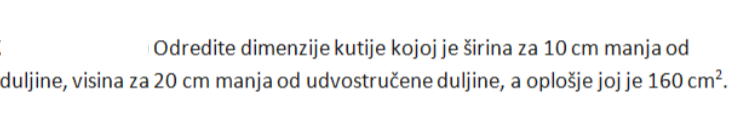 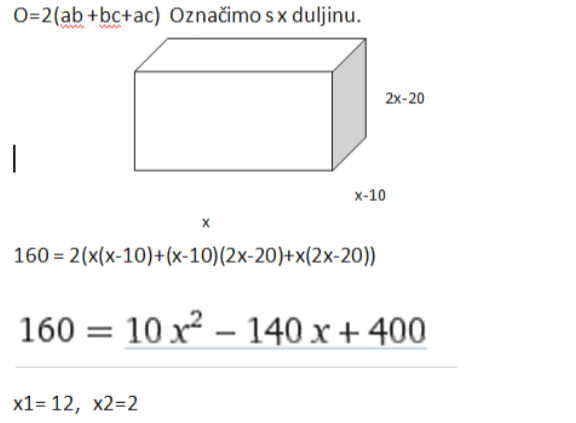 Sada možemo izračunati duljinu, širinu i visinu kutije
Domaća zadaća
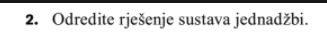 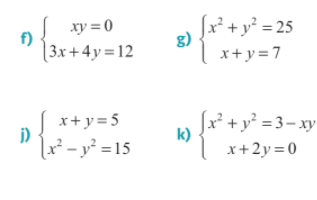 Str.62
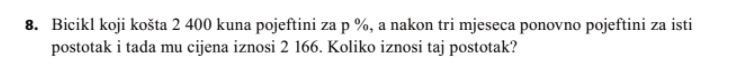 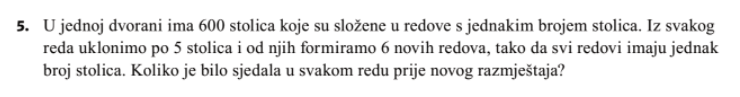